1
Closing
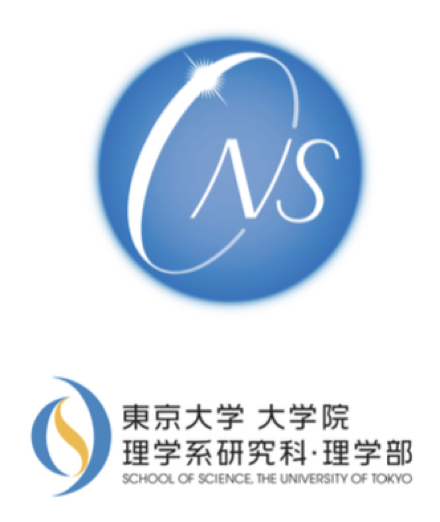 Taku gunji
Center for nuclear study, the university of Tokyo
2
Reminder
Today is not the end of the wokshop!
Lecture on EIC physics for newcomers and students 
Additional discussions
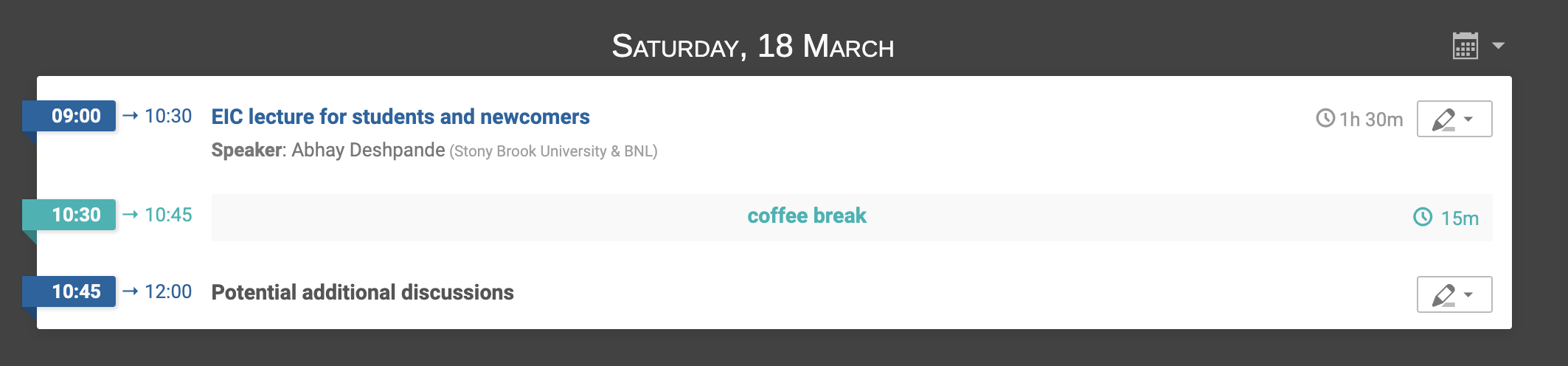 3
Summary of Asian contributions
4
What’s next?
Build concrete plans and a road map
What each country does in which time scale?  
R&D
Large scale prototype
large size, module
Electronics 
Mechanics 
Simulations and reconstructions  
→ AC-LGAD, ZDC, 
(Next monthly EIC-Asia meeting?)
Will be iterated within the ePIC collaboration.
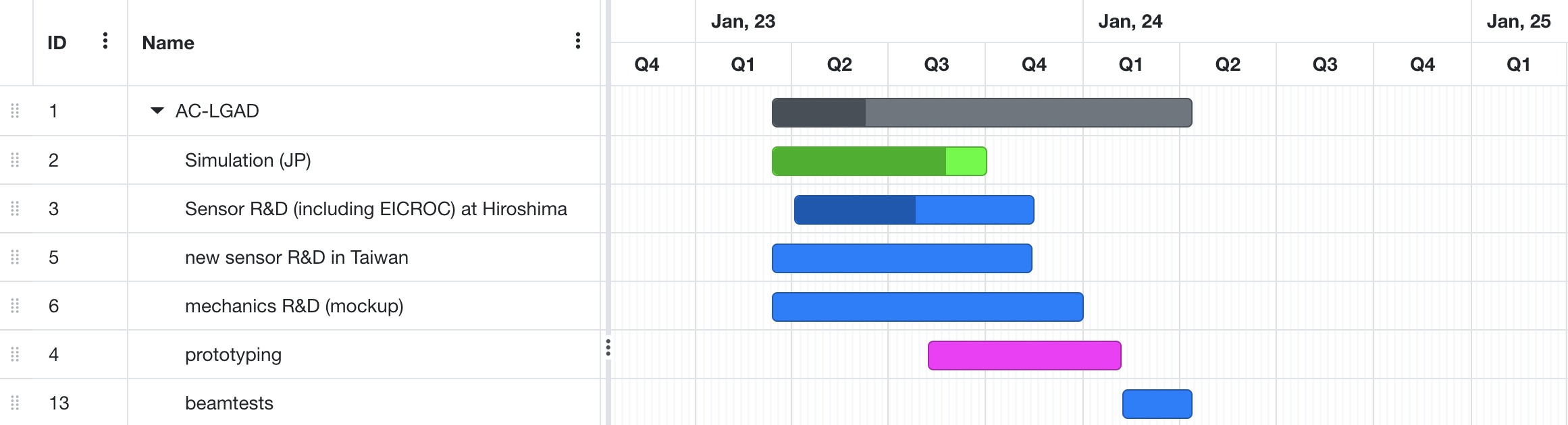 Examples
5
Thanks a lot, everyone!
Rolf, Elke, John, Abhay for your valuable comments and suggestions! 

Our all colleagues from Asian countries for sharing your information on plans for ePIC and prospects for the budget

Goto-san, Watanabe-san, Ralf-san for coordinating this workshop

Takahashi-san for taking care of coffee breaks etc…
See the next EIC-Asia meeting at Taiwai in November 2023!
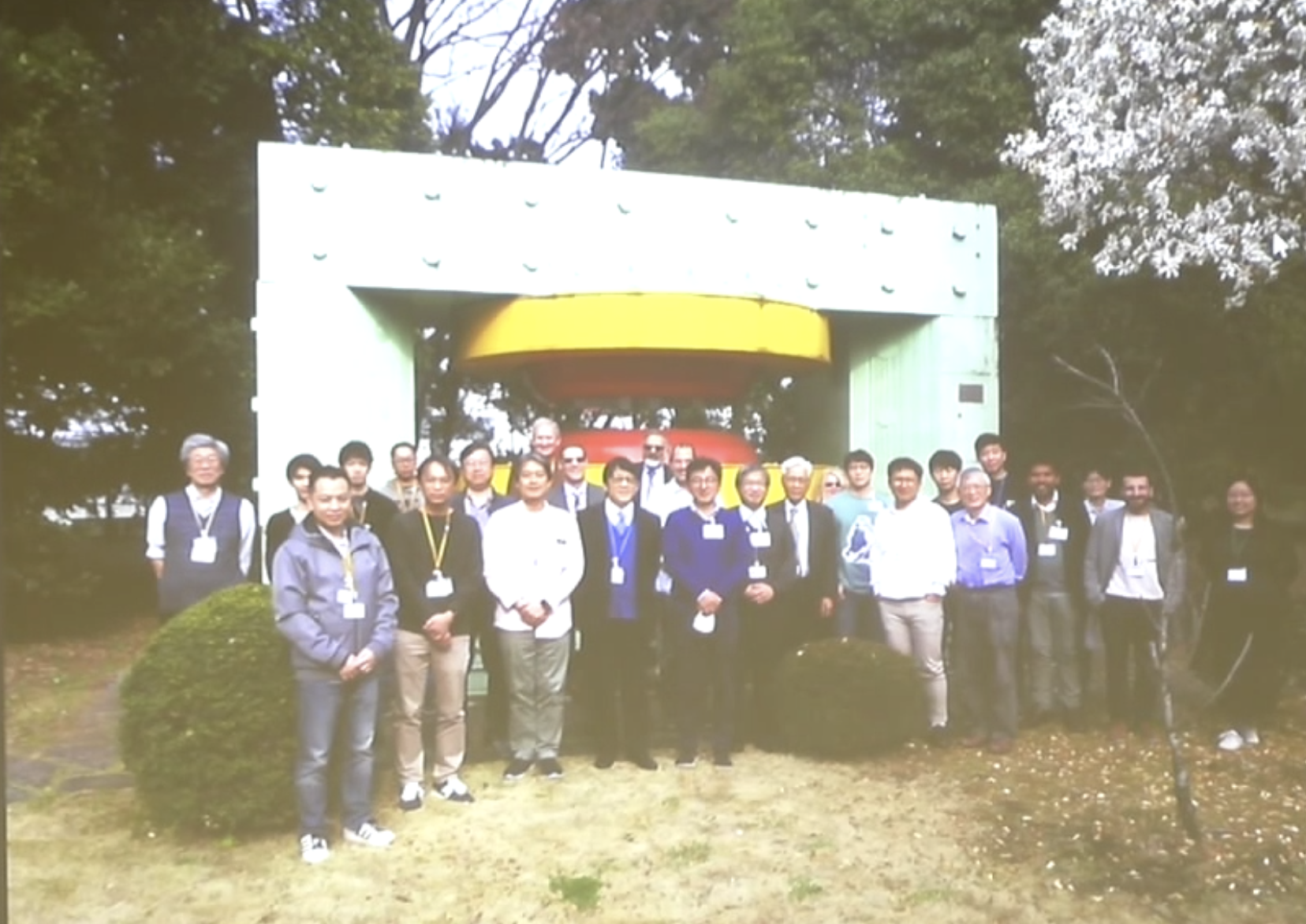 6